Родной свой край люби и знай
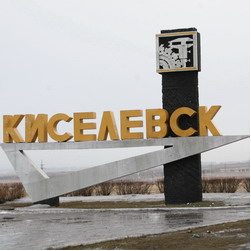 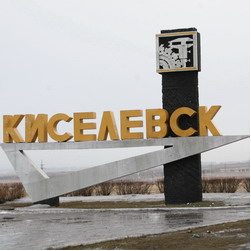 Из истории города
Памятники Киселевска
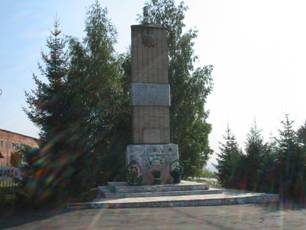 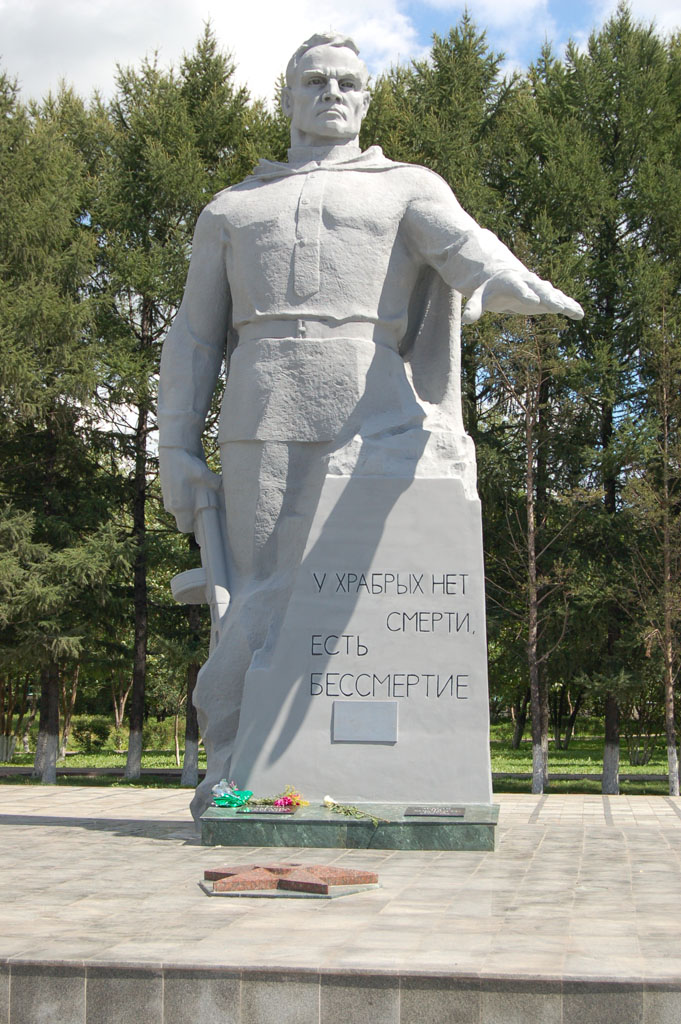 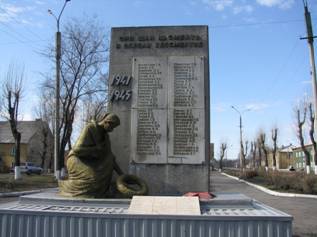 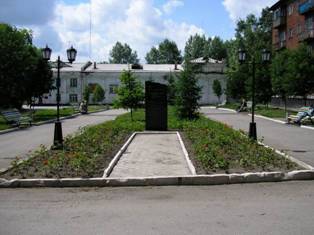 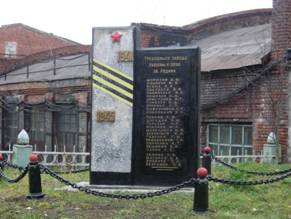 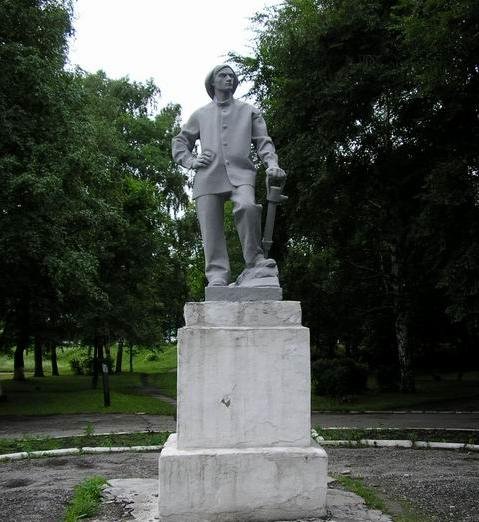 Улицы родного города
Храмы, приходы, церкви
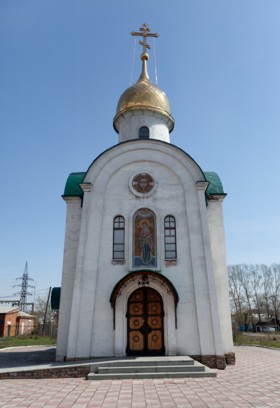 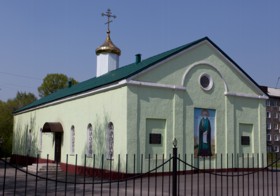 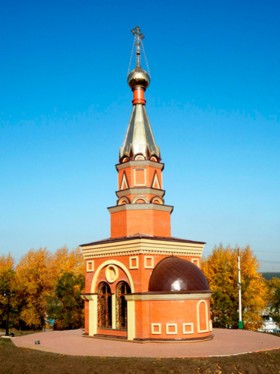 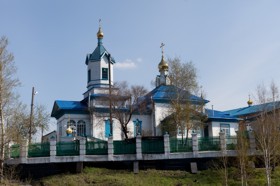 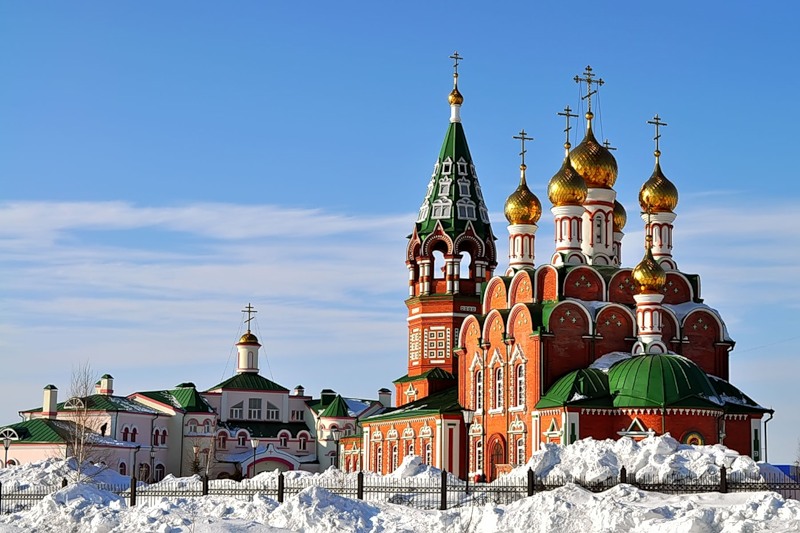 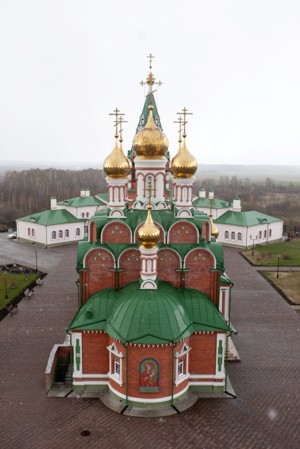